Parking lots at Carman Research Facility
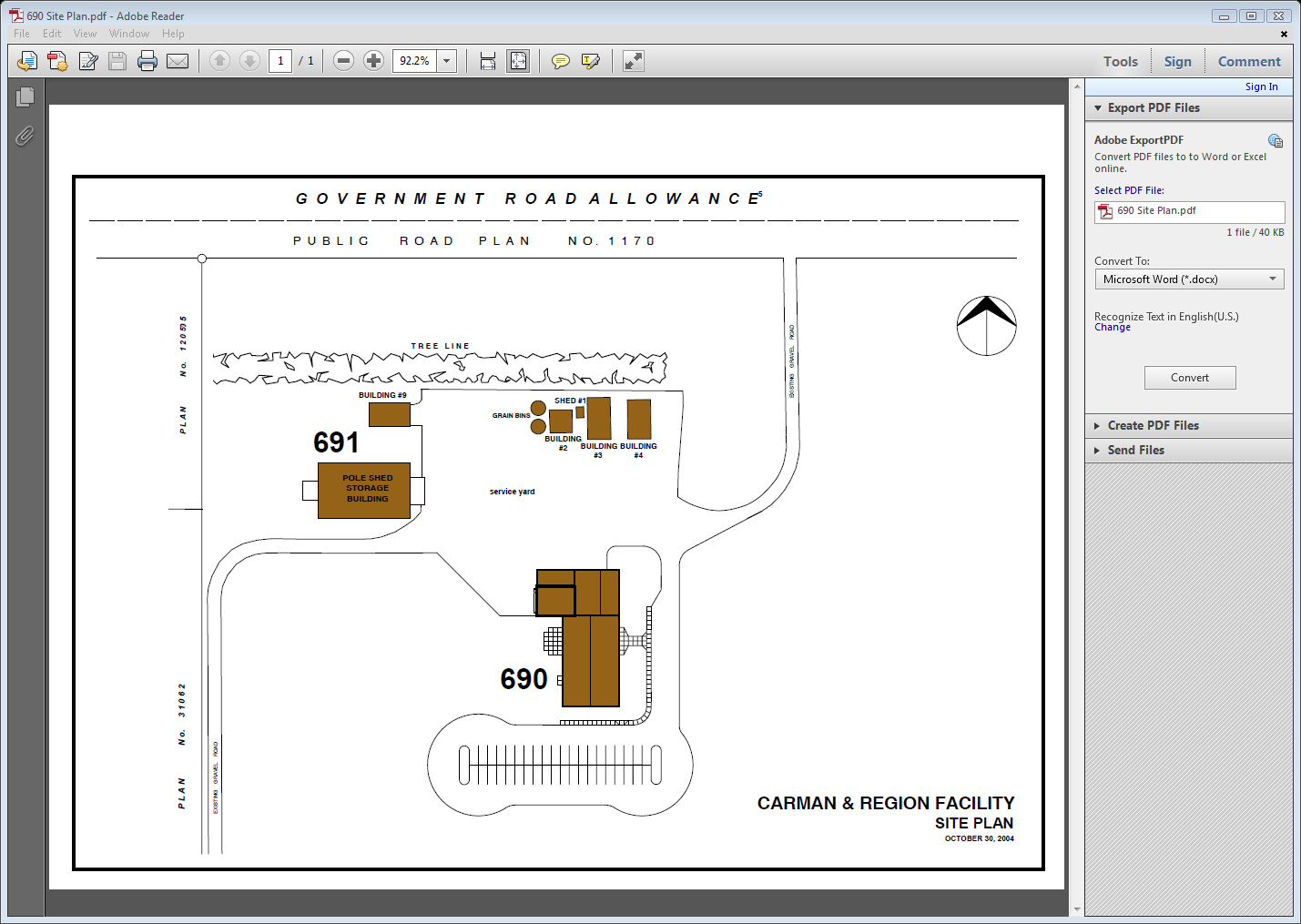 Personal Vehicle Parking
Department Vehicle Parking